Мероприятия по восстановлению и поддержанию проходимости дыхательных путей.
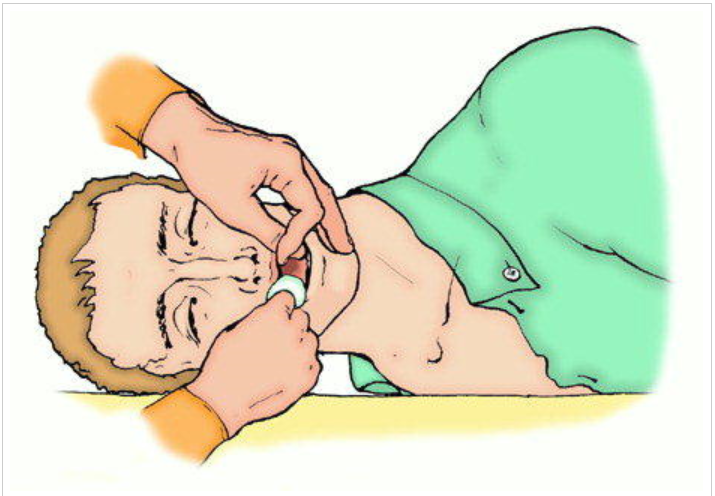 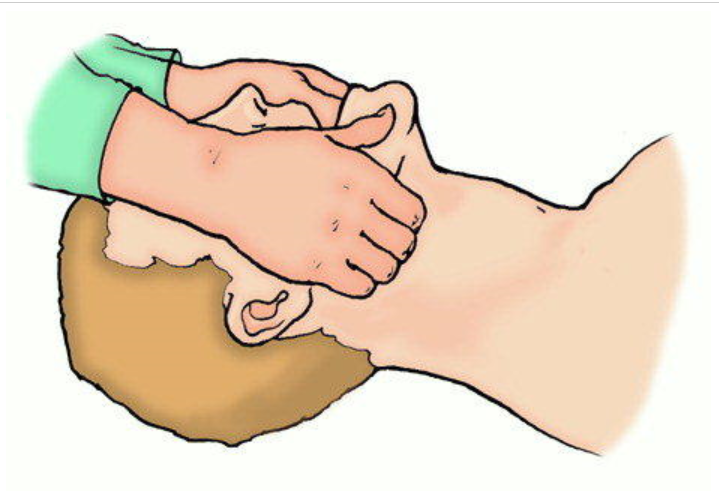 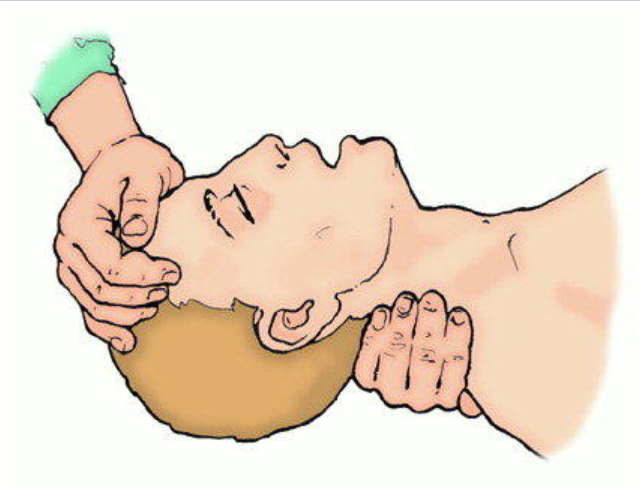 Освобождение верхних дыхательных путей. Запрокидывание е головы.
1
Искусственное дыхание изо рта в рот
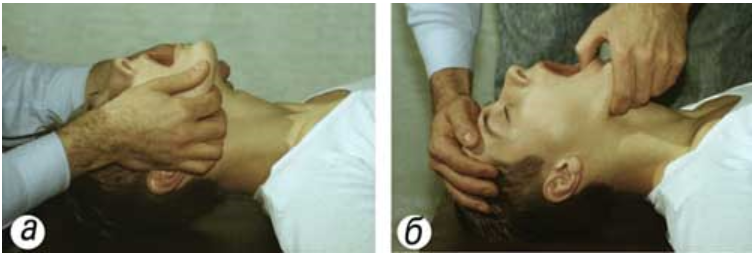 Если челюсти пострадавшего плотно сжаты, спасатель раздвигает их выдвигает 
нижнюю челюсть вперед (а), затем переводит пальцы на подбородок и, оттягивая его вниз, раскрывает рот; второй рукой, помещенной на лоб, запрокидывает голову назад (б).
2
Затем, положив одну руку на лоб пострадавшего, а другую — на затылок, переразгибает (т. е. откидывает назад) голову больного, при этом рот, как правило, открывается (а).  Спасатель делает глубокий вдох, слегка задерживает свой выдох и, нагнувшись к пострадавшему, полностью герметизирует своими губами область его рта, создавая как бы непроницаемый для воздуха купол над ротовым отверстием больного (б). 
При этом ноздри больного нужно зажать большим и указательным пальцами руки (а), лежащей на его лбу, или прикрыть своей щекой, что сделать гораздо труднее. 
Отсутствие герметичности — частая ошибка при искусственном дыхании. При этом утечка воздуха через нос или углы рта пострадавшего сводит на нет все усилия спасающего.
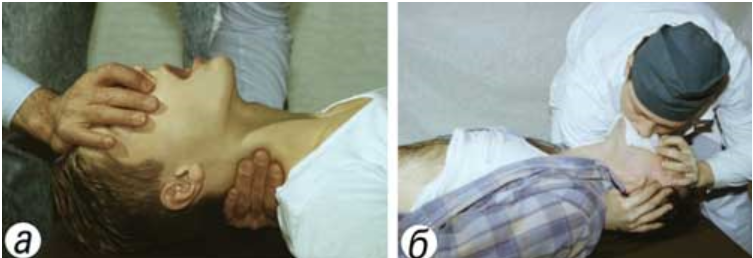 3
Дыхание рот в рот с одновременным контролем экскурсии грудной клетки.
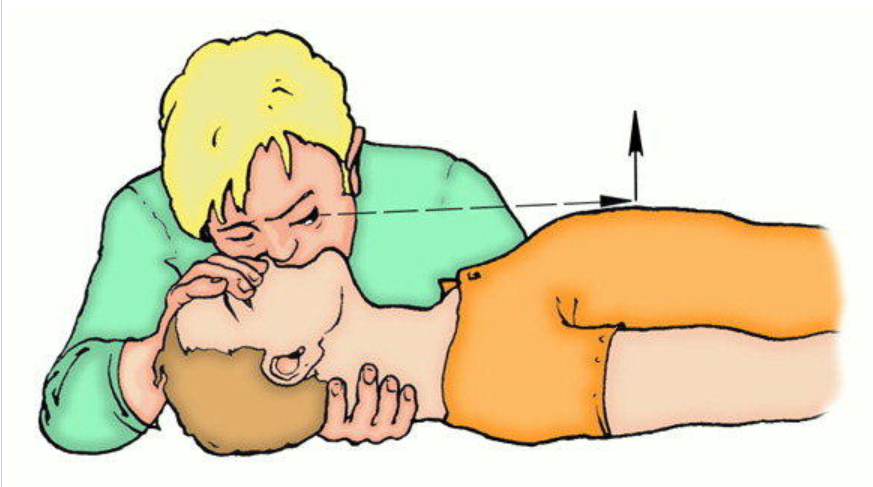 4
Реанимация рот в рот.Непрямой массаж сердца
.
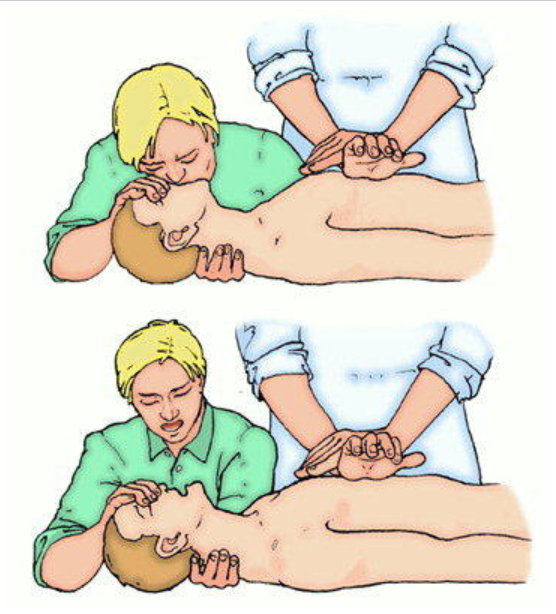 5
Непрямой массаж сердца
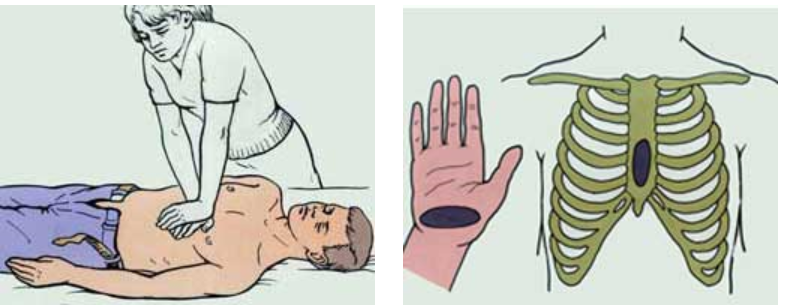 6
Непрямой массаж сердца
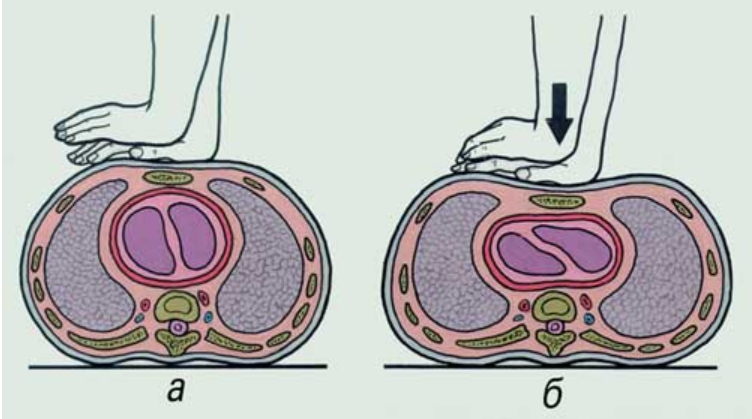 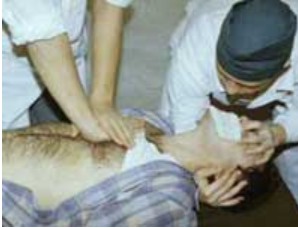 7
8